Ritual dances around the world
Nadia Płońska, Agata Czaban
Czym są tańce rytualne?
Tańce rytualne z reguły wykonywane są w grupach. Są bardzo zróżnicowane ze względu na liczne kultury i tradycje. 
Wykonuje się je na różne okazje na przykład śluby, narodziny lub święta. Taniec rytualny jest formą porozumiewania się z siłami nadprzyrodzonymi i oddawania czci Bogom.
Jak powstało światło, ogień i woda?
Według indiańskich legend w dawnych czasach istniało tylko jedno miejsce w którym istniało światło, ogień i woda, a mianowicie tipi starego wodza. Wszyscy Indianie na całym świecie cierpieli z zimna, z braku jedzenia i wody, ponieważ wódz nigdy im nie dał. 
Mieszkańcy wioski powiedzieli wszystko zwierzętom i poprosili je o pomoc. Wszyscy razem zaczęli tańczyć i śpiewać jak najgłośniej się da. Każdy śpiewał własną piosenkę, ale w każdej pojawiała się prośba o światło. 
Nagle można dojrzeć było troszkę światła na niebie. Nagle niewyspany i zmęczony wódz wyłonił się z tipi i powiedział: “ Możecie mieć tyle światła ile tylko zechcecie. teraz światło przychodzi każdego ranka.”
Rain dance
Ludzie tańczyli taniec deszczu podczas suszy, aby przywołać deszcz. Jak większość rytuałów, wykonywany był grupowo. Szczegółowe informacje, jak wykonać go najlepiej, były przekazywane ustnie.
Ghost dance
Powstał w 1889 r. wśród Indian Ameryki Północnej. Ten obrzęd religijny trwał zazwyczaj 5 dni. Odbywał się post i rytualne duchowe oczyszczenie.
Jego inicjatorem był Wovoka, Indianin z plemienia Pajutów. W wyniku religijnej wizji w 1888 r. Zaczął rozprzestrzeniać Taniec Ducha. 
Celem tego rytuału było sprowadzenie zabitych bizonów, jednocześnie usuwając białych najeźdźców z ziemi rdzennych Amerykanów. Pod koniec 1890 roku Taniec Ducha został zakazany w rezerwatach Lakotów. Tańczących “wrogich Indian” wezwano do powrotu do kontrolowanych przez władze placówek w rezerwatach.
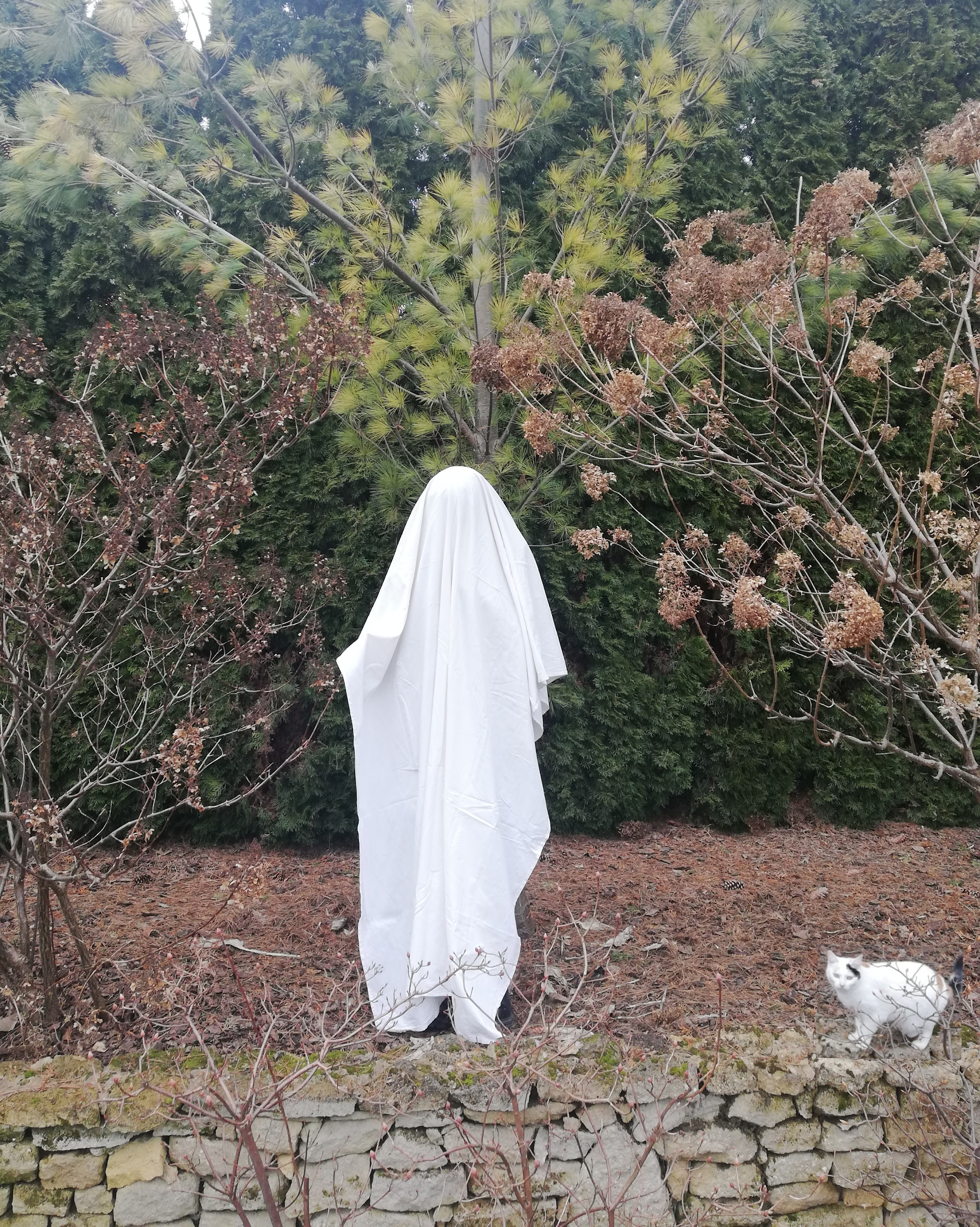 How is the movement depicted in ghost dance?
Podstawą “Ghost dance” jest taniec w kręgu. Polega on na tym, że tancerze łapią się za ręce tworząc duże koło. Zwykle tancerzom towarzyszy także grupa śpiewaków, którzy mogą jednocześnie grać na bębnach ręcznych. W środku zazwyczaj stoi osoba, która prowadzi ceremonię.
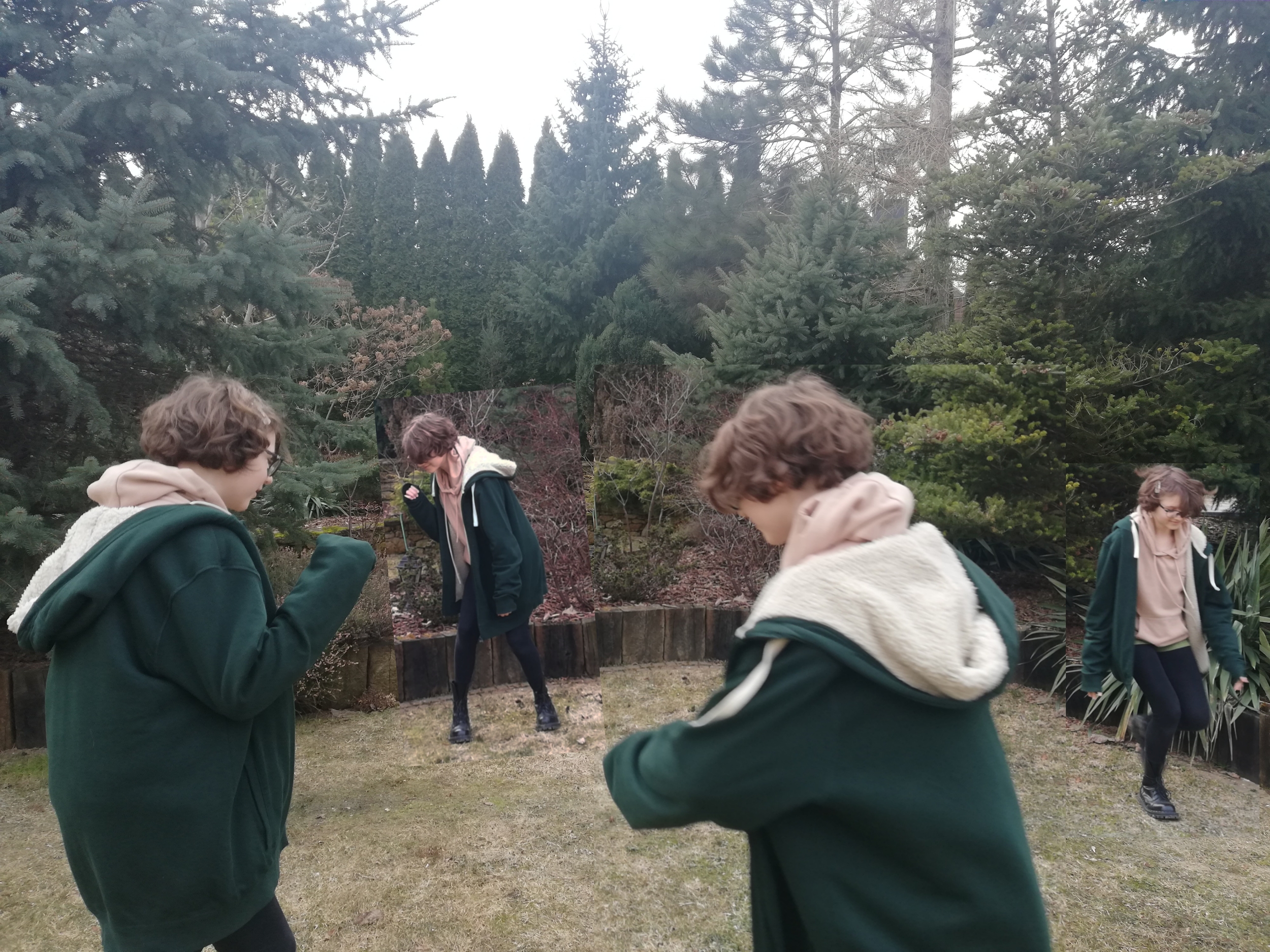 Sun dance
Ten taniec był wykonywany, w celu zapewnienia powodzenia w łowach każdemu, który w nich uczestniczył. Całe plemię co roku zbierało się w jednym miejscu. Przez cztery dni plemię przygotowywało się, a przez kolejne cztery, tańczyli ku czci słońca. 
Podczas uroczystości były obecne uczty, pieśni cierpienia, modlitwy. Punkt kulminacyjny stanowił sam taniec słońca. Tancerze podczas tańców doprowadzających do ekstazy, czasem dostawali wizji, W 1904 r. przez tortury i wizje, rząd USA zakazał odprawiania tańca słońca. W niektórych miejscach tańczono go potajemnie. Jednak zakaz został zniesiony w 1935 r. 
Obecnie dalej jest praktykowany. Przebieg był różny, zazwyczaj trwał kilka dni odbywał się w Szałasie Słońca, specjalnie wzniesionym szałasie. Ważną rolę odgrywał centralny słup wspierający konstrukcję. Podczas tańca uczestnicy musieli wypełniać śluby, złożone w poprzednim roku, w podzięce nadnaturalnym istotom za pomoc w realizacji tego celu. Szczytowy rozwój Tańca Słońca odbył się na początku XIX w.
How is the movement depicted in sun dance?
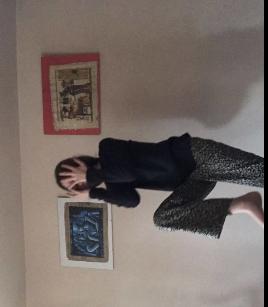 Ludzie tańcząc “sun dance”  wykonują charakterystyczne unoszenie rąk w stronę słońca, podskoki i różne ruchy nogami. Niektórzy biegają w kole, ale większość osób  tańczy w miejscu, to zależy od ich roli w rytuale. Kroki są dynamiczne, często występuje machanie rękami.
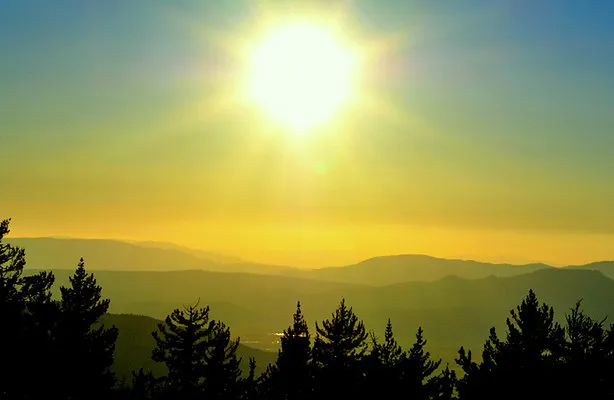 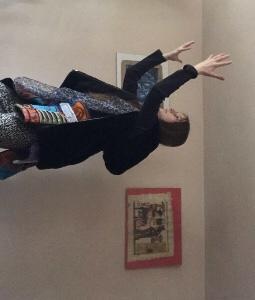 Refleksja:
Ruch w rytuałach przedstawiony jest jako taniec. Tańce rytualne to  jedna z form kultu wyrażana ruchami ciała w rytm muzyki i śpiewu.  Są ruchliwe i dynamiczne. Ludzie wykonujący taniec oddają sens rytuału  poruszając swoim ciałem oraz śpiewem. Bardzo ważną rolę pełnią w religijnych kulturach pierwotnych.
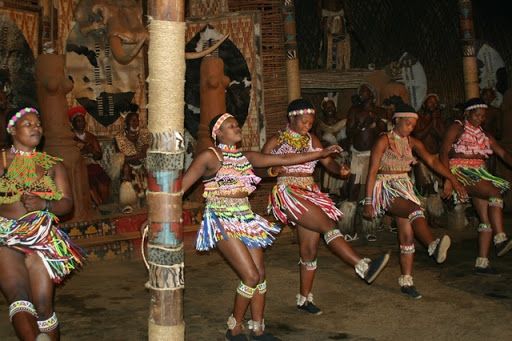 Bibliografia
https://pl.m.wikipedia.org/wiki/Taniec_rytualny 
https://orion.fm/rytual-tanca-w-afryce/
https://ncca.gov.ph/about-ncca-3/subcommissions/subcommission-on-the-arts-sca/dance/rituals-in-philippine-dance/
http://www.etnologia.pl/swiat/teksty/rola-i-historia-tanca-w-kulturze-indian.php
https://pl.wikipedia.org/wiki/Taniec_S%C5%82o%C5%84ca
https://pl.wikipedia.org/wiki/Taniec_Ducha
https://lh3.googleusercontent.com/proxy/S7Bqpv2OmtxByhe0RPUliaaaMzw0ul3EgBJ4aeuy6YlQAt7s0aLV1jJVR2-zF81DaAxRHzrNiGxIjdF7HCOQ5Vo3-YUV9xG1yqiuInbmGXf7Xm2yJDv5SXlI1ajWMSMKdx_S4z66R3ubgps
https://pl.wikipedia.org/wiki/Taniec_S%C5%82o%C5%84ca